Analysis of the Capture Probability in Wireless Systems with Multi-Packet Reception Capabilities and Successive Interference Cancellation
Authors: Andrea Zanella, Michele Zorzi
	    zanella@dei.unipd.it
Presenter: Nicola Bui
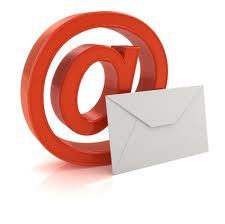 Scenario
TX1
P1
Pn
TXn
P2
P3
Pj
RX
TX2
TXj
TX3
gj   > b j-th signal is correctly decoded (capture)
Aggregate 
interference
gj   < b  j-th signal is collided (missed)
Kyoto (Japan) 5-9 June 2011
ICC 2011
Multi Packet Reception
Enabling Multi Packet Reception (MPR) can bring in several benefits [1]
higher transmission efficiency due to channel diversity
larger system capacity thanks to multi-user detection
simpler channel access schemes
MPR can be enabled by means of
Signal spreading (CDMA)
b<1   multiple signals (up to 1/b) can be captured at a time
Successive interference cancellation (SIC)
Capture signal j with SINR gj>b
Reconstruct and cancel signal j from the overall received signal
[1] Wang&Garcia-Luna-Aceves,INFOCOM08
Kyoto (Japan) 5-9 June 2011
ICC 2011
Open questions
How system parameters impact on capture probability?
Number of simultaneous transmissions (n)
Statistical distribution of the receiver signal powers (Pi)
Capture threshold (b)
Max number of SIC iterations (K)
Interference cancellation ratio (z)
What performance gain can be expected from MPR? 
How many SIC iterations shall we account for?
Kyoto (Japan) 5-9 June 2011
ICC 2011
The answer & the problem
The answer: compute the capture probability
Cn(r;K)=Pr[r signals out of n are capture within at most 		   K SIC iterations]
The problem: computing Cn(r;K) is difficult because the SINRs are all coupled!!!
E.g.
Computation of Cn(r;k) becomes more and more complex as the number (n) of signals increases
Kyoto (Japan) 5-9 June 2011
ICC 2011
State of the art
Narrowband (b>1), No SIC (K=0)
Can decode at most one signal at a time
[Zorzi&Rao,JSAC1994,TVT1997] derive the probability Cn(1;0) that one signal is captured

Wideband (b<1), No SIC (K=0)
Can capture multiple signals in one reception cycle
[Nguyen&Ephremides&Wieselthier,ISIT06, ISIT07] derive the probability 1-Cn(0;0) that at least one signal are captured
Expression involves n folded integrals, does not scale with n
[Zanella&Zorzi&Rao, ISIT09] derive the probability Cn(r;0) that exactly r out of n signals are captured, for any r.
Expression involves at most three nested integrals and suitably scales with n
Approximate expression for 1-Cn(0;0) with a single integral is also derived
Kyoto (Japan) 5-9 June 2011
ICC 2011
State of the art
Wideband (b<1)+ SIC (K>0)
Iterative signal decoding and cancellation 
[ViterbiJSAC90] show that SIC can achieve Shannon capacity region boundaries in AWGN channels, with suitable received signals power allocation  
[Narasimhan, ISIT07] study outage rate regions in presence of Rayleigh fading. Eqs can be computed only for few users
[Weber et al, TIT07] study SIC in ad hoc wireless networks and derive bounds on the transmission capacity based on stochastic geometry arguments
Kyoto (Japan) 5-9 June 2011
ICC 2011
Contribution of this work
Kyoto (Japan) 5-9 June 2011
ICC 2011
Kyoto (Japan) 5-9 June 2011
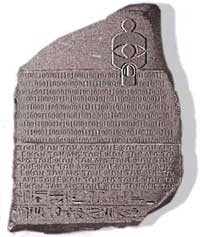 System model and notation
ICC 2011
System Model
Assumptions*
Decoding model
{Pj} are independent
{Pi} are identically distributed with PDF fP(x)
Noise is negligible
Capture threshold b is the same for all users
All signals with gi>b are simultaneously decoded and cancelled
Cancellation of signal j leaves residual interference power zPj
Decoding is iterated up to K+1 times, unless no signal is decoded in an iteration
*“Gray” assumptions can be relaxed
Kyoto (Japan) 5-9 June 2011
ICC 2011
Notation: reception set and vector
n : number of overlapping signals
r : overall number of decoded signals
h ={0,1,…,K}: SIC iteration 
Uh: set of signals decoded at the hth SIC iteration
Uk+1: set of missed signals at the end of the reception process
r=[r0,r1,…,rk,rk+1]: reception vector
rh=|Uh|, rk+1=|Uk+1|= n-r
U={       U0,                     …, Uh, ….                     Uk,                 Uk+1  }
TXr+1
TX1
TX2
TXj
TXr
TXn
r ={        r0,                      …, rh , ….                       rk,                  rk+1  }
decoded
missed
Kyoto (Japan) 5-9 June 2011
ICC 2011
Notation: aggregate power
Set of signal powers for users in Uh


Aggregate power of users in Uh


Overall sign. power at the h-th decoding cycle
Visually
P={       P0,                      …, Ph , ….                    Pk,                 Pk+1  }
TXr+1
TX1
TX2
TXj
TXr
TXn
z
z
z
G={          G0,              …,                     , ….                 Gk,                    Gk+1  }
L={          L0,        …,                                 , ….         Lk,                 Lk+1  }
Kyoto (Japan) 5-9 June 2011
ICC 2011
Kyoto (Japan) 5-9 June 2011
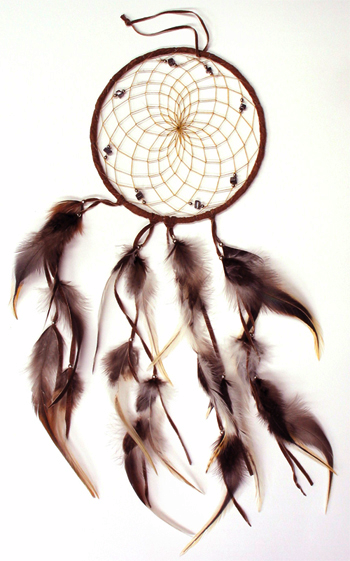 Derivation of the capture probability expression
ICC 2011
Step 1: a bit of combinatorial analysis
Combinatorial coefficient
Ordered 
probability distribution
Kyoto (Japan) 5-9 June 2011
ICC 2011
Step 2: express decoding probability in terms of Pj
Signals in Uh are decoded at the h-th SIC iteration if
were not decoded at previous iterations
verify capture condition after h SIC iterations
Mathematically



Considering all k SIC iterations…
where
Kyoto (Japan) 5-9 June 2011
ICC 2011
Step 3: let’s start conditioning
The capture threshold at each SIC iteration are



Conditioning on {Gh=gh} the capture thresholds becomes deterministic


Then, we can write (we omit g in the  argument of lh)
Aggregate power of signals in Ui
PDF of the random vector G 
evaluated in g=[g0,...,gk+1]
k+2 nested integrals
Kyoto (Japan) 5-9 June 2011
ICC 2011
Step 4: swap terms
Applying Bayes rule we get





The issue now is to compute this conditional probability
iid
iid
l-1=-∞
Kyoto (Japan) 5-9 June 2011
ICC 2011
Step 5: aux variables help decoupling terms
Each Gh is the aggregate power of the signals in Uh given that they are in the interval (lh-1,lh]  
We then define


where ah,i(u,v) are iid with PDF
Hence, for any given g, we have
Fourier Transform
Kyoto (Japan) 5-9 June 2011
ICC 2011
Step 6: put all pieces together
Number of nested integrals grows linearly with number K of SIC iterations, not with n
Equation can be computed for large values of n, provided that the number of SIC iterations remains reasonable (5÷6)
Central limit theorem can be invoked for sufficiently large rh
Kyoto (Japan) 5-9 June 2011
ICC 2011
Kyoto (Japan) 5-9 June 2011
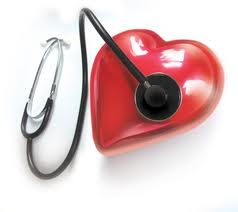 Throughput
Exact and approximate expresions
ICC 2011
Throughput
Sn(k): average number of signals captured by a system wit collision size n and at most K SIC iterations
Exact expression:


Approximate (iterative) expression



Where       is the approximate mean number of signals decoded at the h-th SIC iteration
Kyoto (Japan) 5-9 June 2011
ICC 2011
Approximate mean number of captures: first reception
Iteration h=0: number of undecoded signals n0=n
Compute capture threshold
Approximate capture condition
Mean number of decoded signals
Residual interference power
Kyoto (Japan) 5-9 June 2011
ICC 2011
Approximate mean number of captures: first reception
Iteration h>0: number of undecoded signals:
Compute capture threshold
Approximate capture condition
Mean number of decoded signals
Residual interference power
Interf. from undecoded  signals
Residual interf.
Kyoto (Japan) 5-9 June 2011
ICC 2011
Kyoto (Japan) 5-9 June 2011
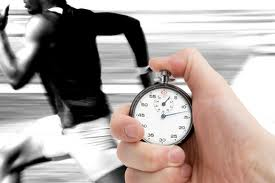 Case study
ICC 2011
Rayleigh fading
Exponential distribution of the received power Pj


Fourier Transform of the auxiliary rv a(u,v)


Mean value of a(u,v)
Kyoto (Japan) 5-9 June 2011
Capture probability distribution
No SIC (K=0): likely to decode 2÷5 signals
n=20, b=0.1, z=0.1
One SIC (K=1): likely to decode 4÷10 signals, double capture capabilities!!!
Multiple SIC (K>1): capture probability keeps improving, but gain reduces
K increases
Kyoto (Japan) 5-9 June 2011
ICC 2011
SIC in highly congested scenario
SIC does not yield any significant performance gain
High probability of missing all the signals   SIC is not performed at all!!!
n=60, b=0.1, z=0.1
Kyoto (Japan) 5-9 June 2011
ICC 2011
Throughput vs n
Low congestion
High congestion
exact
approximate
Approximation is quite good!
b=0.1, z=0.1
K increases
Max SIC gain ~500%
Kyoto (Japan) 5-9 June 2011
ICC 2011
Max SIC gain analysis
Max SIC throughput grows almost linearly with 1/b
h(k) does not change much when varying b
SIC gain strongly depends on residual interference factor z
The less residual interference, the larger the SIC gain
For K>1/z, SIC gain is negligible  
Empirical conjecture
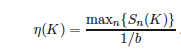 Kyoto (Japan) 5-9 June 2011
ICC 2011
Discussion
We proposed a novel approach for computing the probability Cn(r;K) of capturing r out of n signals with at most K SIC iterations
Exponential complexity in K
but, nicely scalable with n
We provided a quite good approximate expression of the throughput 
Extremely light computation
We applied the method to study the system performance when varying the parameters
SIC can be very effective, bringing large throughput gain
but cannot do much in case of high interference (n>>1/b)
Max SIC throughput grows almost linearly with 1/b
Residual interference has strong impact on SIC performance
Max gain is approached when K~1/z (empirical observation)
We are now investigating whether the method can be used to design effective MAC and scheduling algorithms
Kyoto (Japan) 5-9 June 2011
ICC 2011